ПРЕЗЕНТАЦИЯ ДЛЯ ДЕТЕЙ СТАРШЕГО ДОШКОЛЬНОГО ВОЗРАСТА
«МИКРОБЫ И ВИРУСЫ»
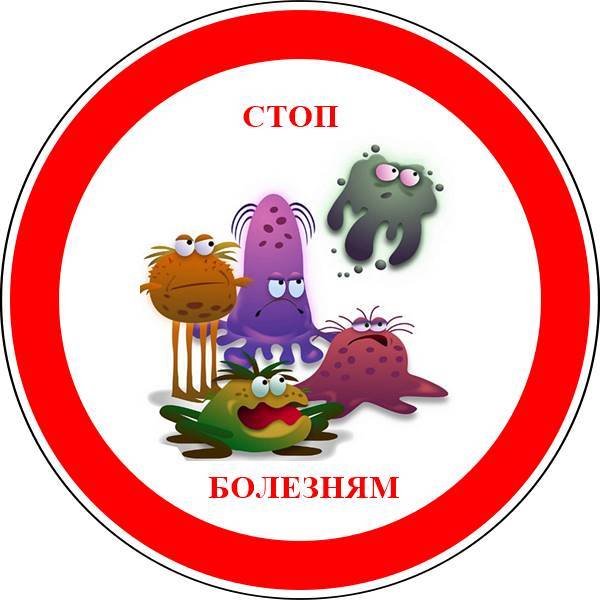 Инструктор ФК
1 кв.категория
Куклина Нина Алексеевна
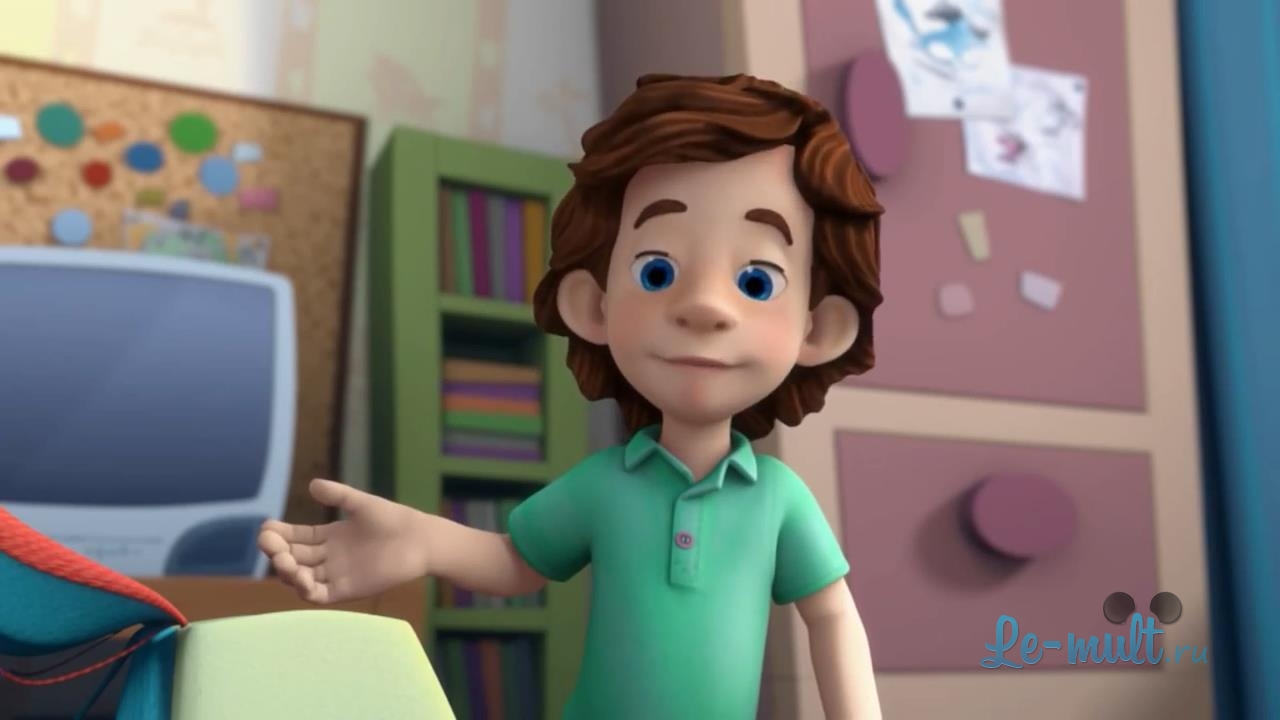 Здравствуйте ребята!Мне очень нужна ваша помощь. А помочь мне вы сможете, после того как посмотрите видео про мою проблемную ситуацию
Мультфильм «Фиксики – микробы»
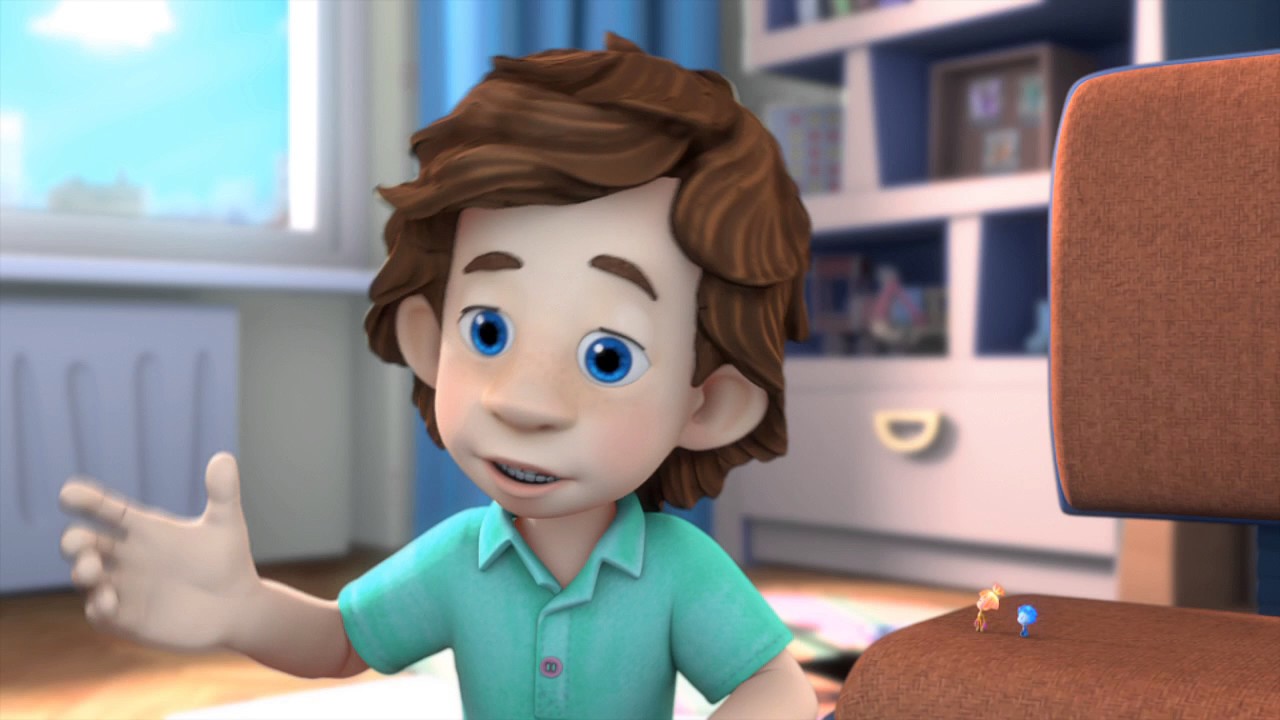 Внимание вопрос!Зачем сегодня мама несколько раз подряд заставляла меня мыть руки!
По каким признакам мы может догадаться, что кто-то из нас заболел? Примерные ответы детей: (усталость, кашель, чихание, температура, насморк, головная боль, плохое настроение, слабость).
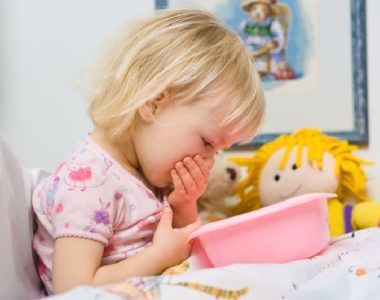 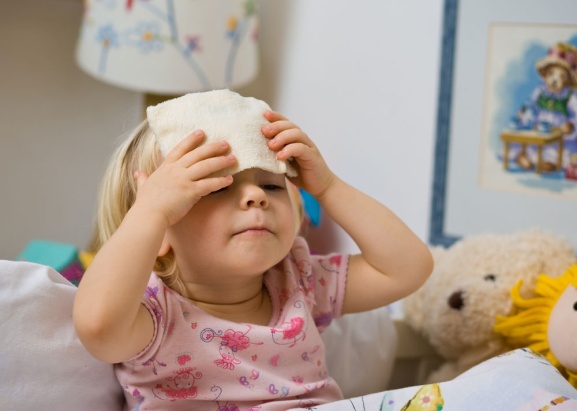 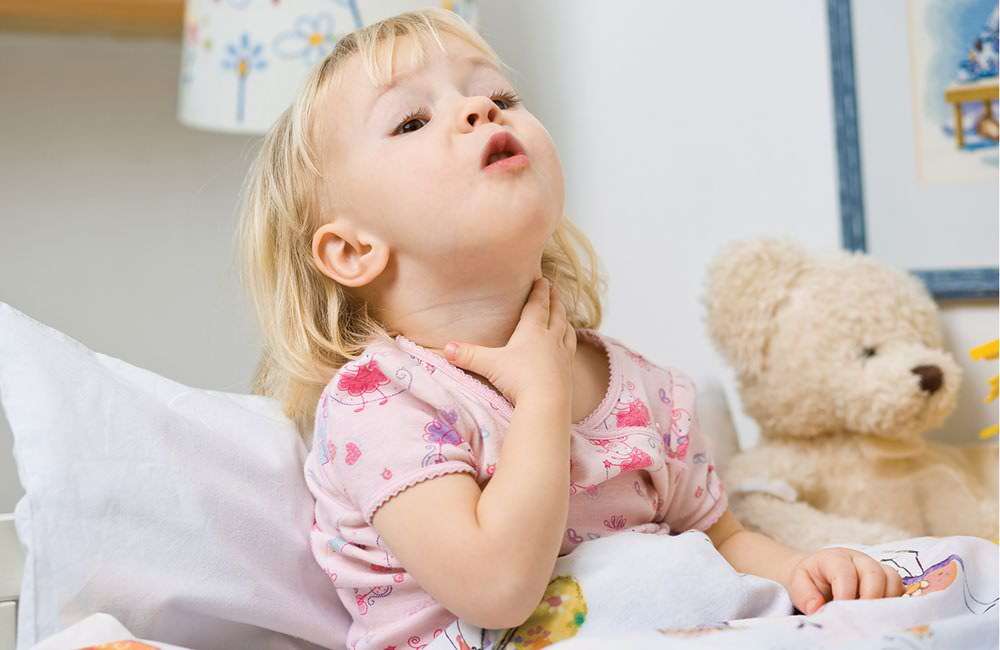 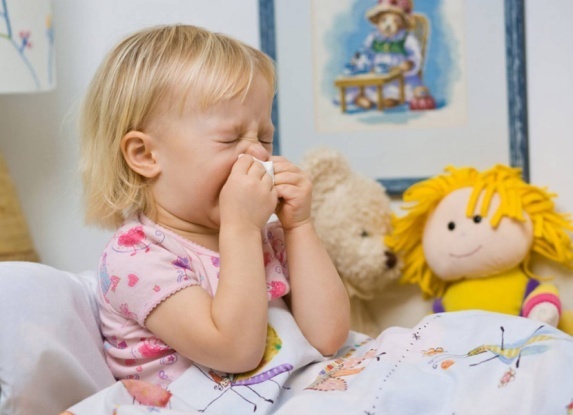 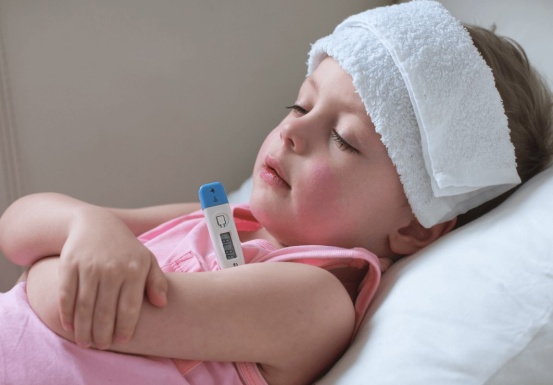 Почему мы болеем? (не соблюдение правил личной гигиены, микробы попадают в организм)
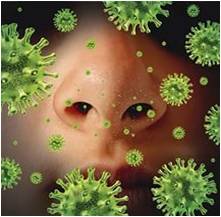 При чихании разбрасывается, множество капелек слюны (до 40 тысяч), которые разлетаются на большое расстояние. Если человек болеет, то вместе со слюной он выбрасывает микробы и вирусы. Эти капельки слюны с микробами и вирусами могут долго находиться в воздухе, вместе с которым их вдыхают окружающие люди.
Когда мы трогаем руками друг друга и разные окружающие нас предметы, то микробы попадают на наши руки , а потом к нам в рот и в нос.
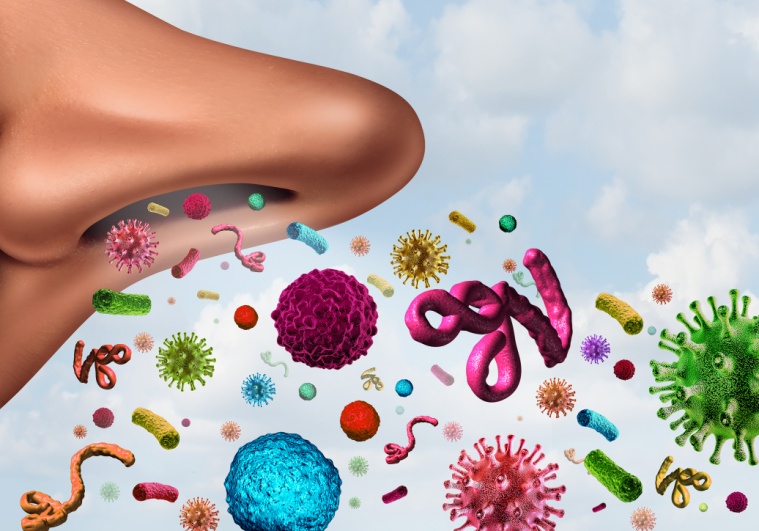 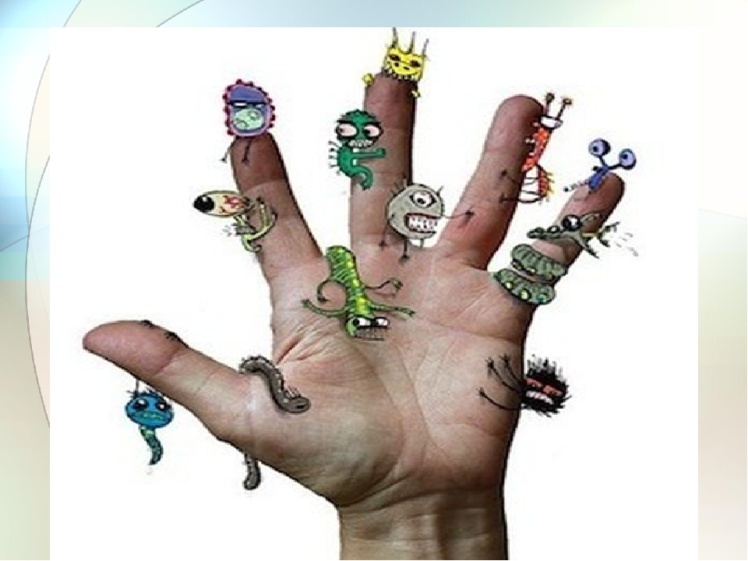 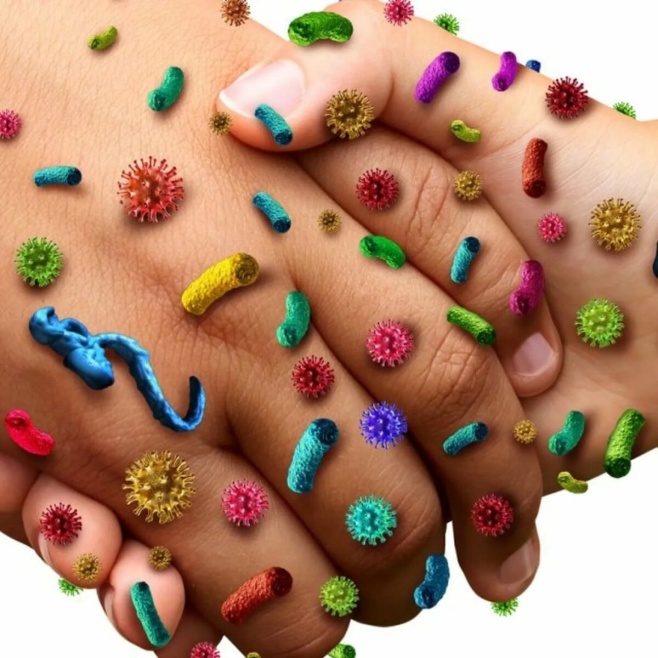 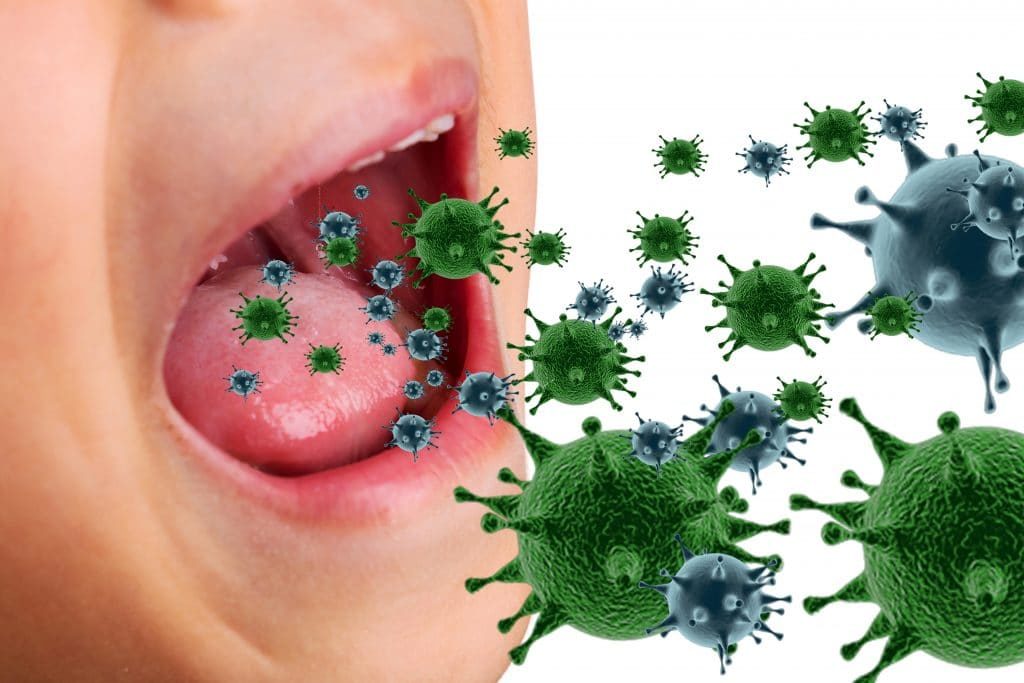 Что нужно делать, чтобы микробы и плохие бактерии
 не попали к нам в организм?
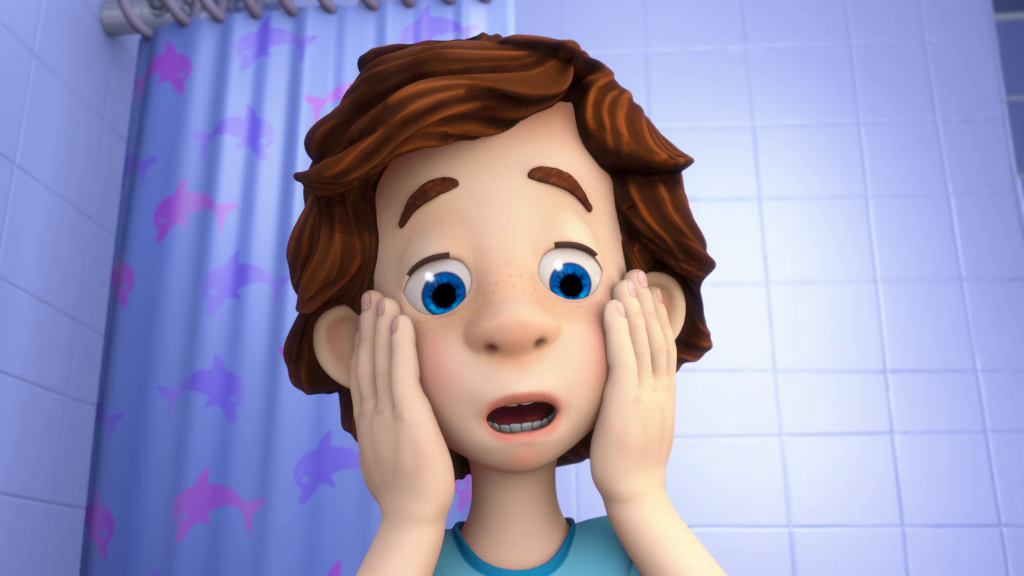 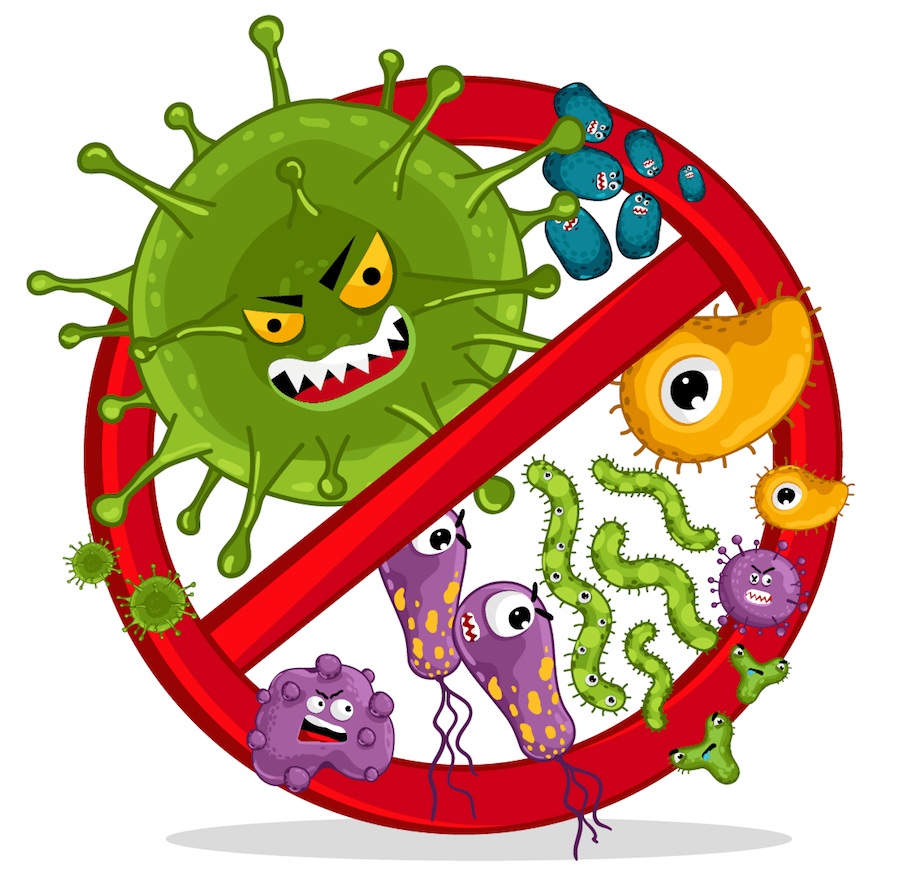 Как уберечься от микробов и болезнетворных бактерий:

 мыть руки по мере загрязнения/ после улицы, туалета, игр
    с животными, перед едой;
 не пользоваться чужими вещами;
 есть мытые овощи и фрукты;
 не пить сырую воду;
 при чихании прикрывать рот и нос;
 каждый день принимать душ;
 2 раза в день чистить зубы;
убирать в комнате;
 проветривать комнату;
гулять на свежем воздухе;
заниматься физкультурой;
укреплять иммунитет;
 соблюдать режим дня.
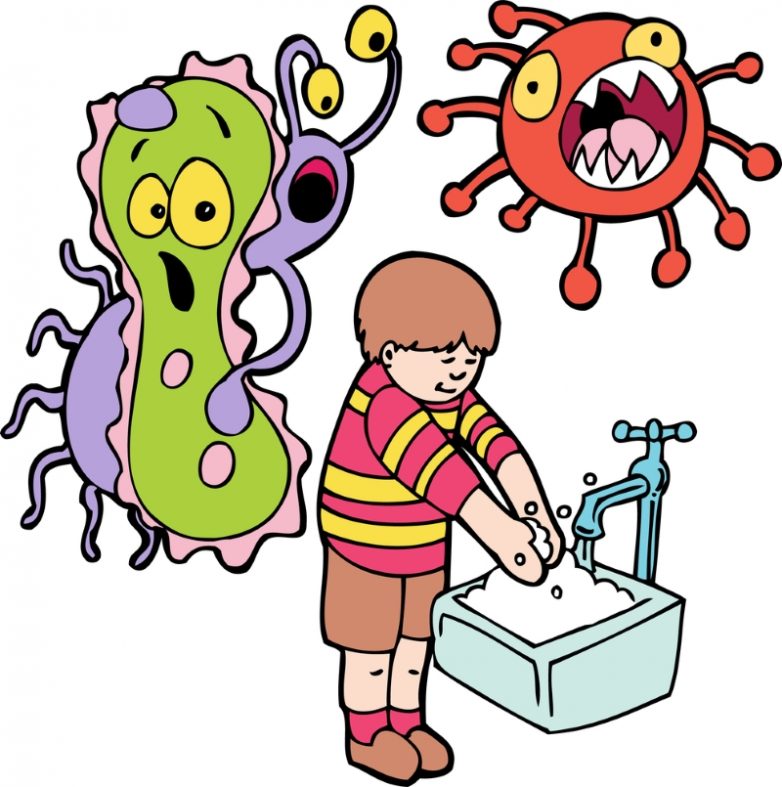 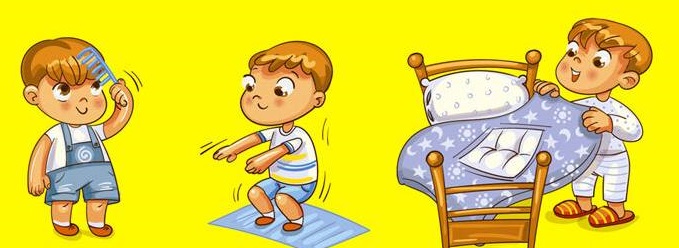 Чтобы не заболеть и не встречаться с       микробами, нужно:«Убирать свои игрушки, маме дома помогать.Чистым ушком на подушку ночью лечь в свою кровать.Кушать кашу чистой ложкой, за обедом не болтать.Поиграв с пушистой кошкой, руки мыть не забывать».
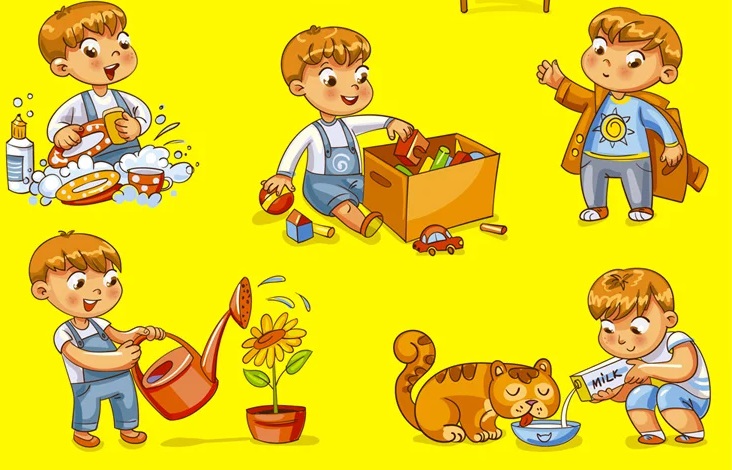 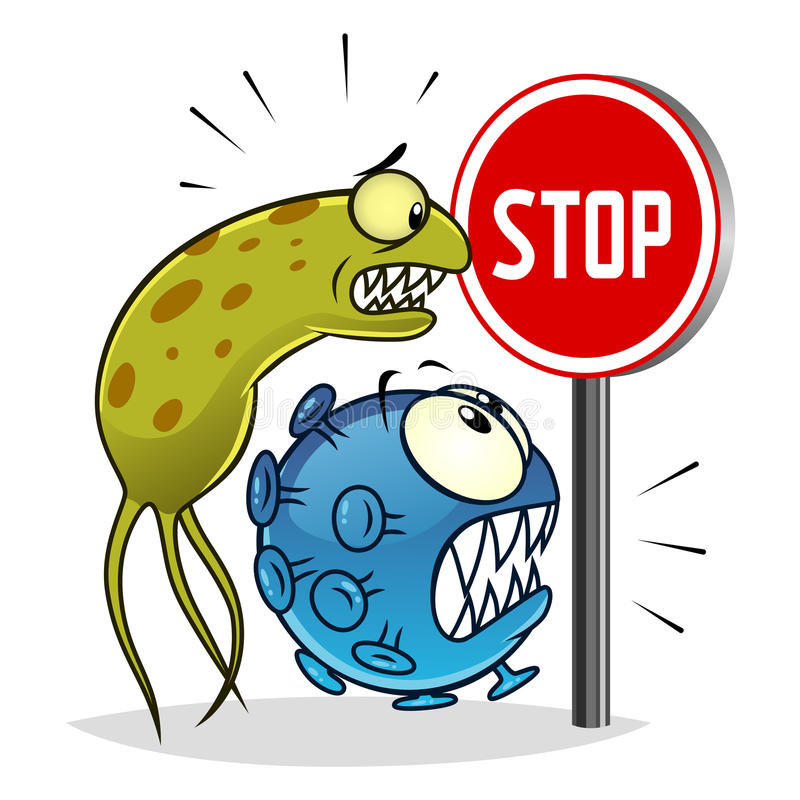 Спасибо, ребята!
Вы мне очень помогли! Давайте вместе соблюдать правила безопасности, заботиться о своем здоровье. И тогда никакие микробы нам не навредят!
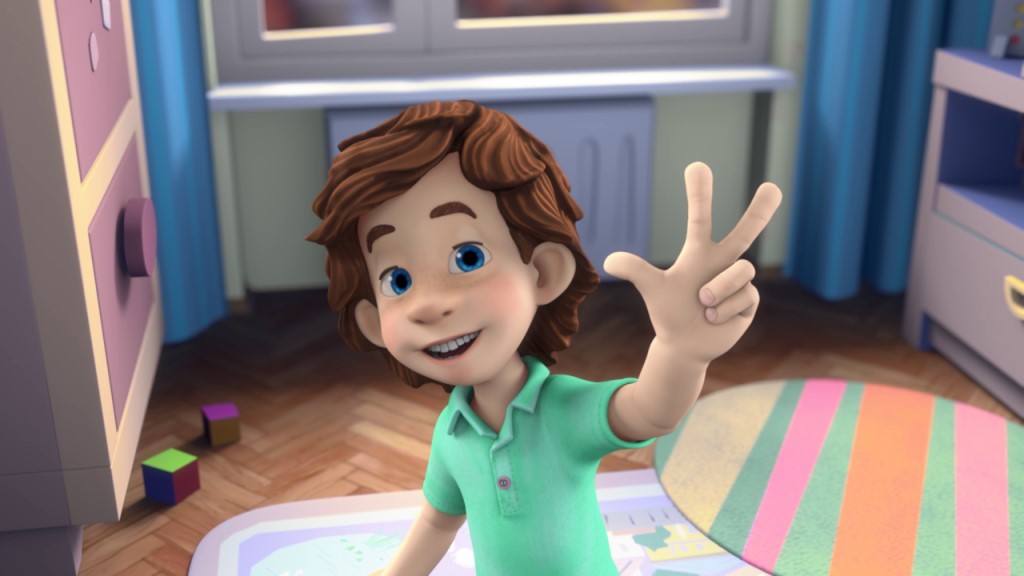